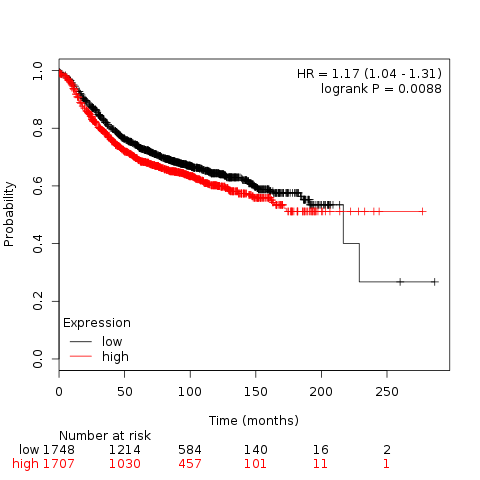 1.0
0.8    0.6     0.4    0.2    0.0
low
      high
HR =1.17 (1.04 - 1.31)
logrank  P = 0.0088
RFS probability
0              50             100           150           200           250
Time (months)